ESFRI Science Clusters 
position statement on expectations 
and long-term commitment in Open Science
Giovanni Lamanna
11 June 2021
The Science Clusters
Science Clusters of Research Infrastructures (RIs) proposed in 2018 in response to the dedicated H2020 call 

Five Science Clusters to ensure the connection of the ESFRI RIs with European Open Science Cloud (EOSC)
Expected impact:
Improve access to data and tools leading to new insights and innovation 
Facilitate access of researchers to data and resources for data driven science.
Create a cross-border open innovation environment. 
Rise the efficiency and productivity of researchers through open data services and infrastructures for discovering, accessing, and reusing data. 
Foster the establishment of global standards.
Develop synergies and complementarity between involved research infrastructures.
Adopt common approaches to the data management for economies of scale. 

                                                                            Working together making data FAIR …
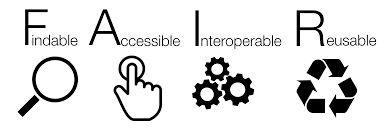 07/06/2021
Giovanni Lamanna
(1)
An important path of cooperation and synergies
A natural and reinforced collaboration among the ESFRI RIs’ management boards in each Science Cluster. 

From dialog to a structural cooperation among Science Clusters Boards. 

Starting up inter-cluster synergies and bridging on technologies. 

Continuous synergies with EC, ESFRI-EOSC task force and EOSC Secretariat 

Science Clusters as an integral part of EOSC:
         - interpreting and guiding the thematic implementation of EOSC concept;
         - their outcomes are now forming the core of the emerging EOSC fabric;
         - essential and key role for the science-content and science-goal of EOSC;
         - gathering together their concerned scientific communities.
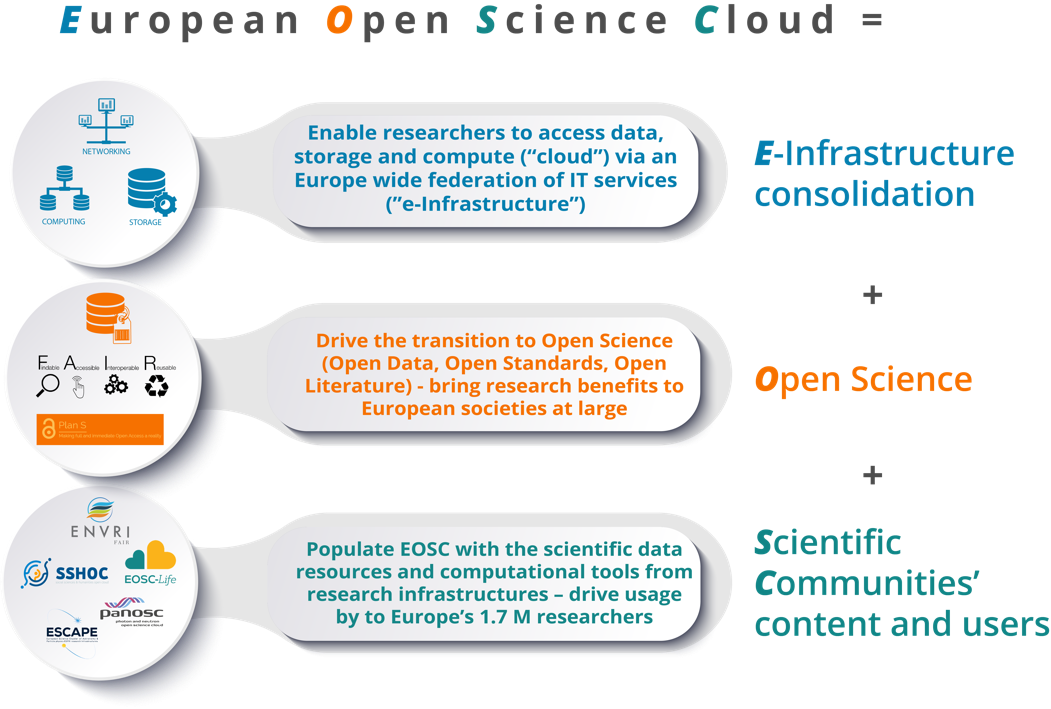 Five thematic 
Science Clusters 


More than 80% of ESFRI RIs,
plus other world-class RIs and new emerging ones.
11/06/2021
Giovanni Lamanna
(1)
An important path of cooperation and synergies
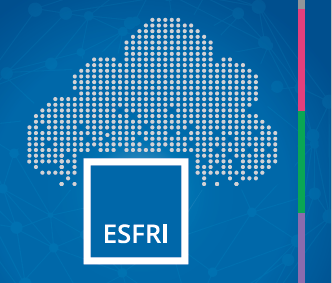 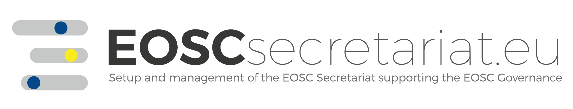 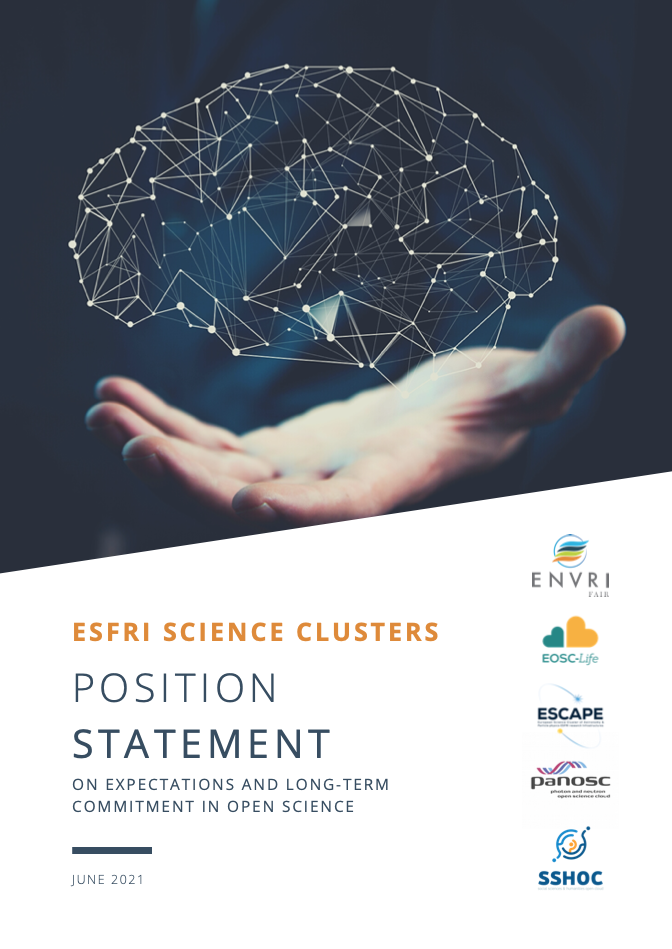 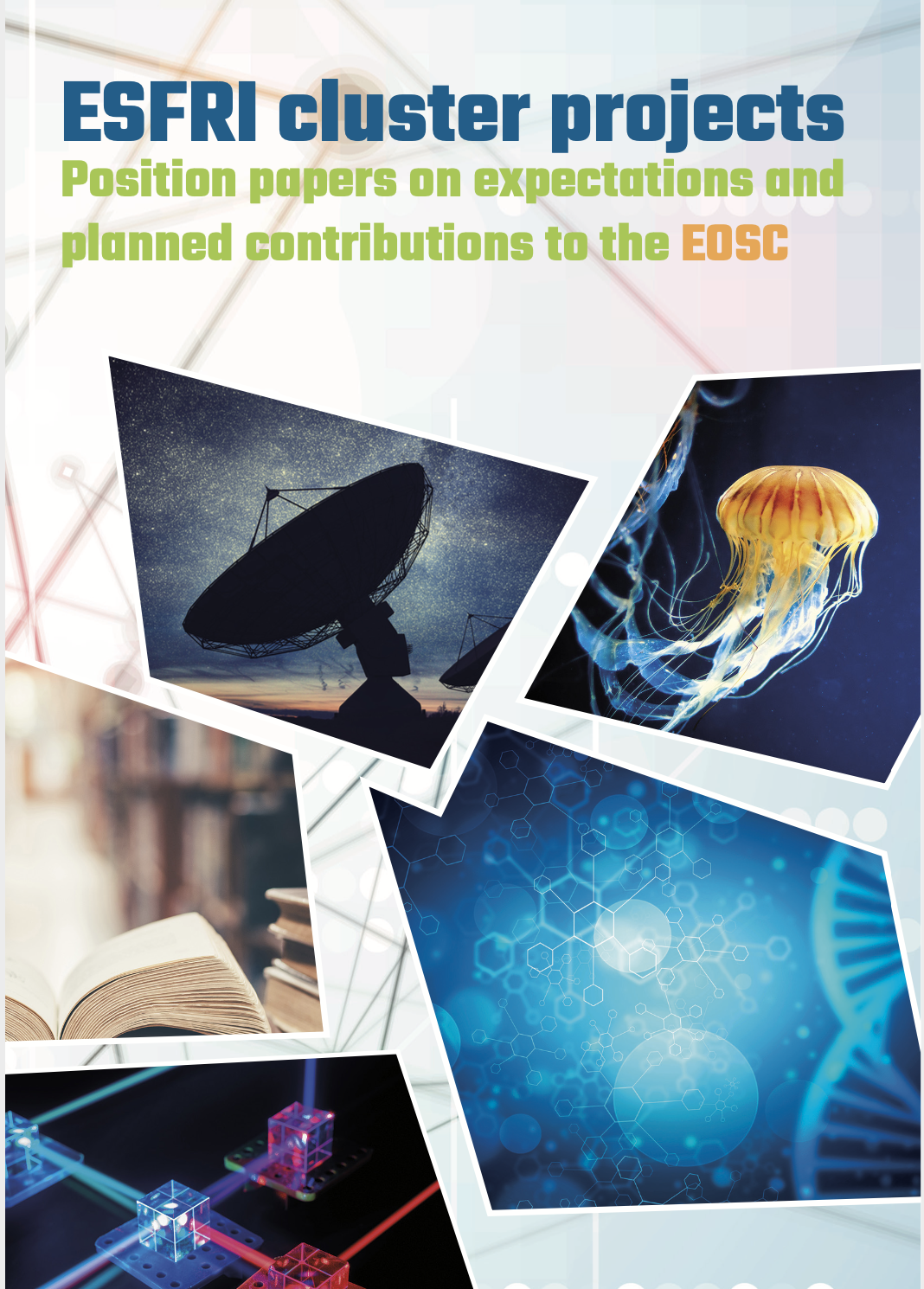 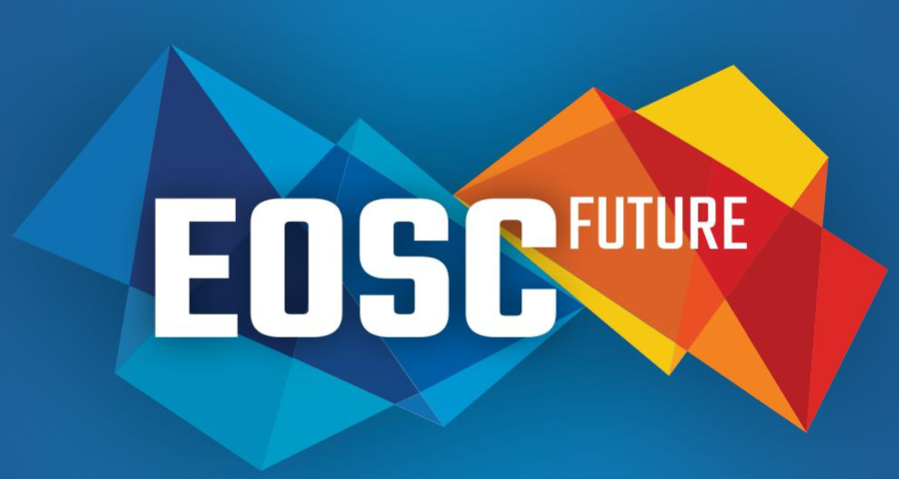 11/06/2021
Giovanni Lamanna
(1)
Workshop
This first Science Cluster Workshop addressing an outlook for the future:

  - an introduction to the programmes of the Science Clusters, their current structural value,
    their present and future collaboration actions; 

  - potential paths to consolidate the cluster work programmes and sustain EOSC; 

  - presenting to (and discussing with*) the European Commission, EOSC Association and ESFRI 
    Boards a longer-term vision to support the uptake of Open Science by the global scientific 
     community.






* A dedicated afternoon closed session is organized.
11/06/2021
Giovanni Lamanna
(1)
Workshop
By the way.…. We say ‘ESFRI Science Clusters’ but there are “3 distinct objects”: 

ESFRI: European Strategy Forum on Research Infrastructures; 

(ESFRI) RIs: A set of domain-based pan-European (in the ESFRI Roadmap) and other world-class RIs;

ESFRI Science Clusters: Current five H2020 projects supported by consortia of scientists from RIs, Universities and Institutes. The ESFRI label recalls the commitment of ESFRI RI legal entities in the Cluster action as originally requested.
11/06/2021
Giovanni Lamanna
(1)
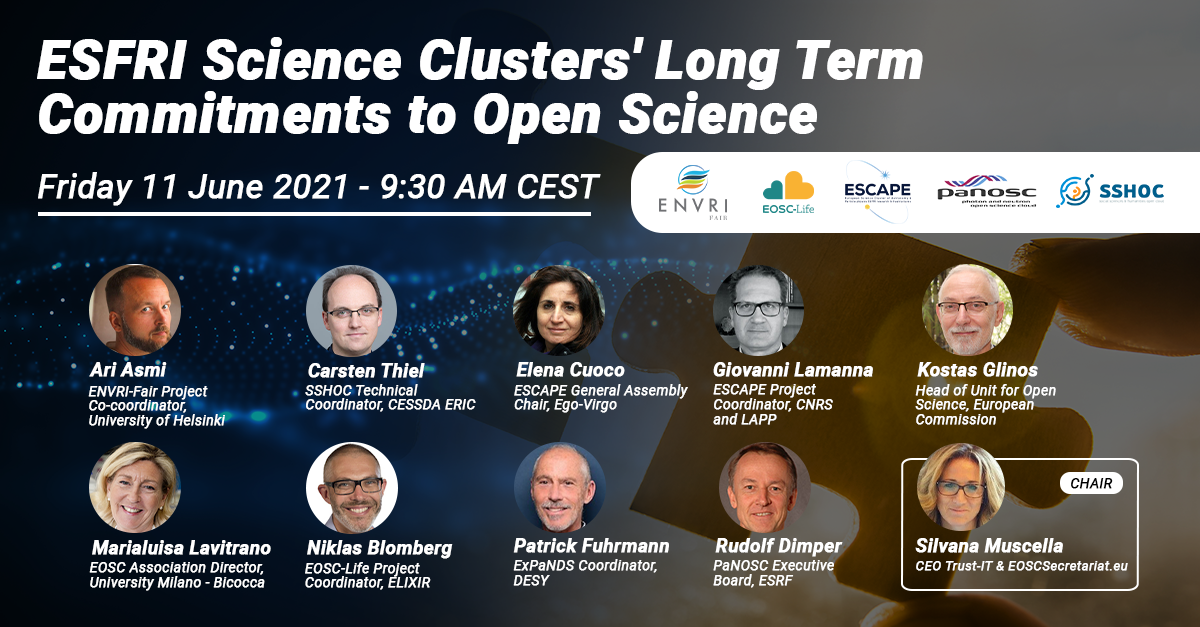 Workshop
To start with, we are happy to count on the presence of Kostas Glinos for an overview talk about Open Science, terms, ambitions and challenges in Europe.


Kostas Glinos leads the unit in charge of Open Science in the directorate general for Research & Innovation at the European Commission. Kostas Glinos holds a PhD in engineering, he has been developing EU policy and managing R&D programmes in the area of Science, Technology and Innovation (STI) since 1992. 

  

   The Science Clusters acknowledge a constant and fruitful dialog and cooperation with EC DG-RTD and DG-CNECT and especially with Kostas Glinos (et al.), producing a series of reflexions and actions, including this Workshop. 
(… We learn about policies and we tell about the diversity of the scientific research world!)
11/06/2021
Giovanni Lamanna
(1)
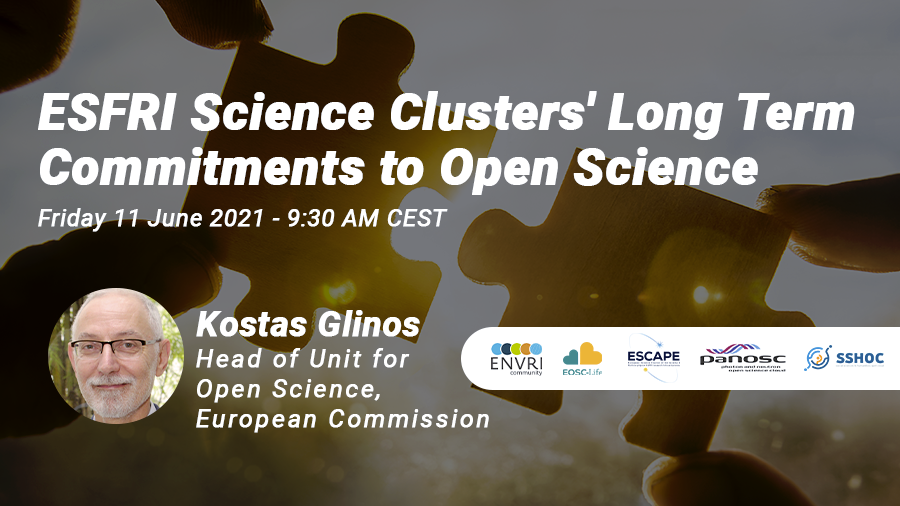